Welkom VWO 5.
Agenda:
Start aan de lesbrief mobiliteit.
Opgaves 1.1 t/m 1.11
Schaarste/ruil
Ter introductie , maak opgave 1.1 en 1.2
5
6
7
4
3
1
2
7 minuten de tijd.
Eerste 4 minuten zelfstandig aan de slag.
Sta niet te lang stil bij opgave 1.1
Eerder klaar? Verder met opgaves t/m 1.11
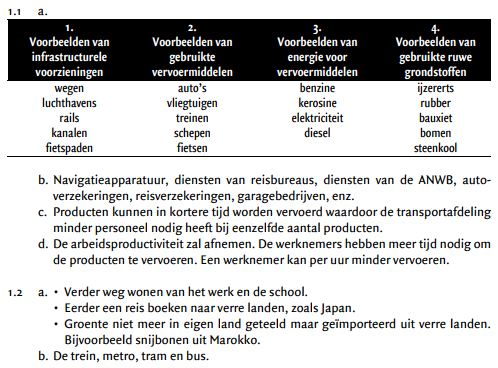 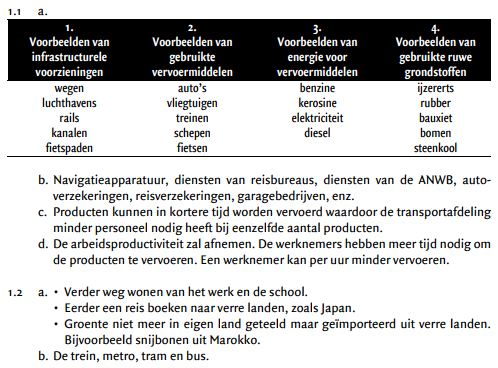 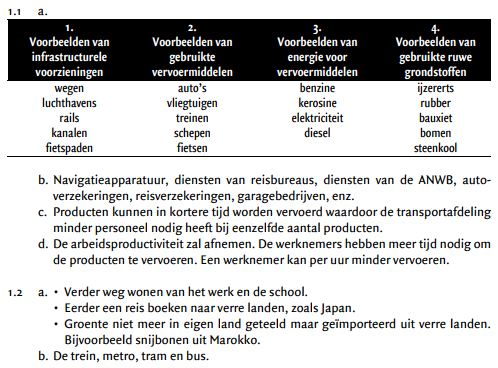 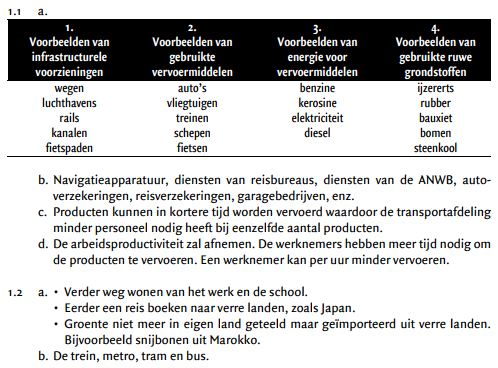 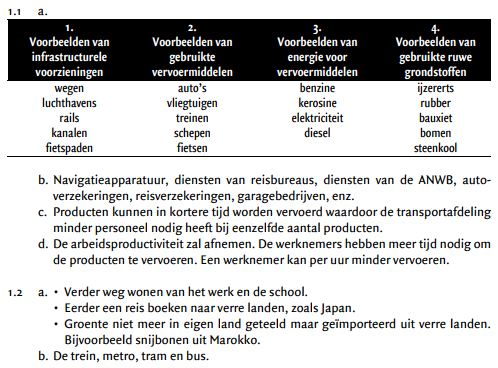 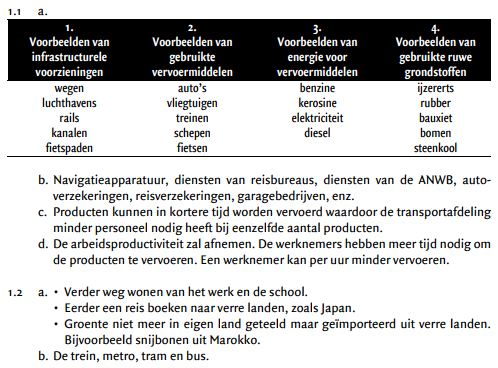 Schaarste.
‘’Mensen hebben oneindig veel behoeftes, maar beperkte middelen. Deze spanning tussen oneindig veel behoefte en beperkte middelen noemen we schaarste.’’ (mobiliteit, blz 7)
Wat we opofferen bij het maken van een bepaalde keuzes noemen we opofferingskosten.
Cq: als je sochtends het eerste uur naar school gaat offer je daar kostbare tijd in je bed voor op. Als je sochtends in bed blijft liggen en het eerste uur skipt offer je het verkrijgen van kennis + tijd om na te blijven voor op.
Vroeger was alles beter….
Voordat er geld bestond ruilden mensen goederen met elkaar, dit noemen we ruil in natura.
dit leidde tot hoge transactiekosten, kosten die gemaakt moeten worden om ruil tot stand te brengen, denk aan: het vinden van personen die exact jou product willen hebben en het product wat jij wilt hebben aanbieden.
Hierdoor is directe ruil (ruil in natura) vervangen voor indirecte ruil (ruilen met ruilmiddelen).
maak opgave 1.3 t/m 1.8
12
11
9
10
5
6
7
8
4
3
1
2
12 minuten de tijd.
Eerste 4 minuten zelfstandig aan de slag.
Eerder klaar, verder t/m 1.11
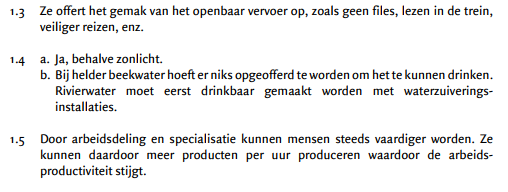 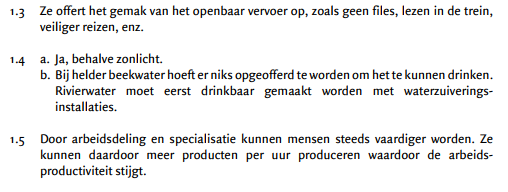 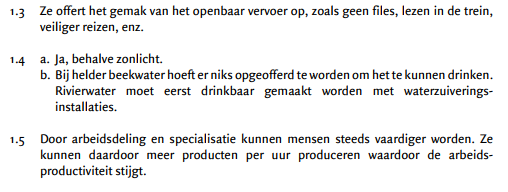 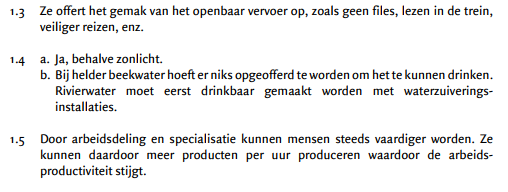 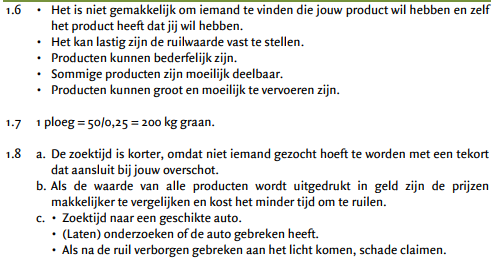 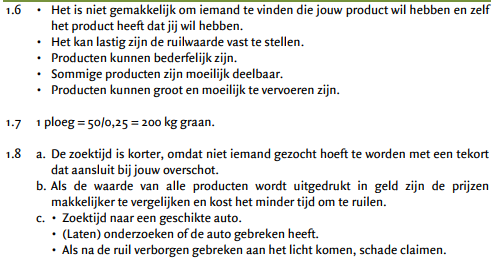 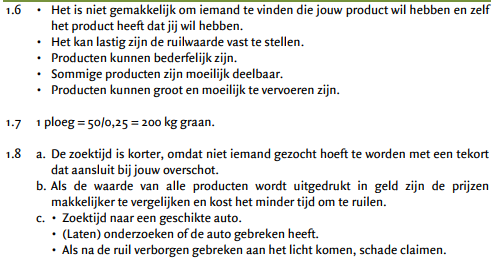 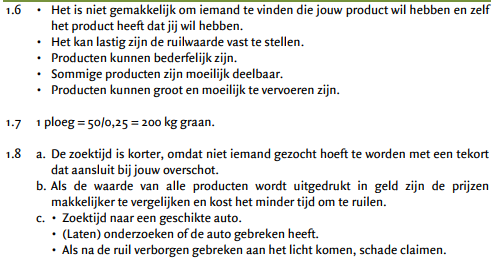 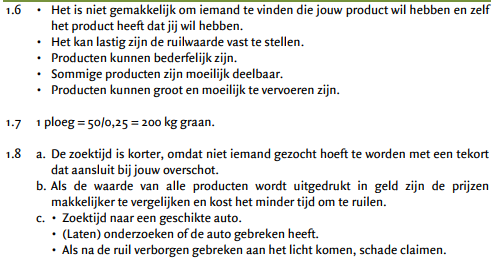 markten.
Op verschillende marken vind ruil plaats. Geld wordt hier gebruikt als ruilmiddel.
De producten die worden aangeboden op de markt worden weergegeven met een bepaalde prijs. Geld wordt hier gebruikt als rekenmiddel.
Tot slot zou het kunnen dat je niet al je geld besteed maar een gedeelte bewaard voor later gebruik. Geld wordt hier gebruikt als spaarmiddel.
Er wordt onderscheid gemaakt tussen 2 marktsectoren: de marktsector (commerciële bedrijven) en de niet marktsector (overheid en non-profit).
Op beide sectoren wordt onderscheid gemaakt in het formele (geregisterd/wit) en informele economie (niet geregisterd / zwart/grijs)
maak opgave 1.9 t/m 1.11
9
10
5
6
7
8
4
3
1
2
10 minuten de tijd.
Eerste 4 minuten zelfstandig aan de slag.
Eerder klaar? Mag je uit het raam kijken
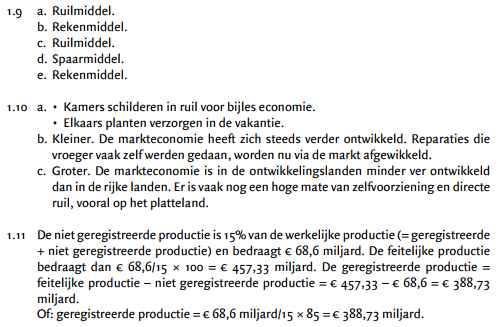 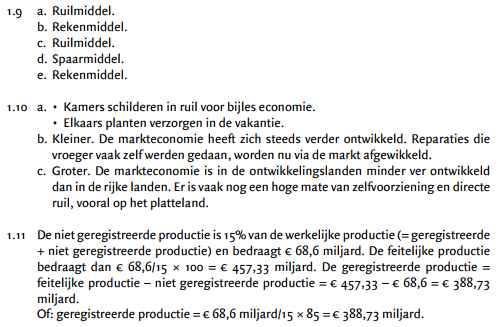 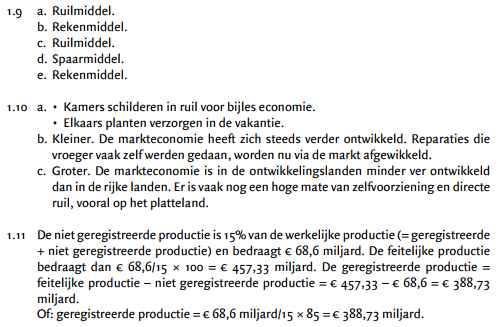 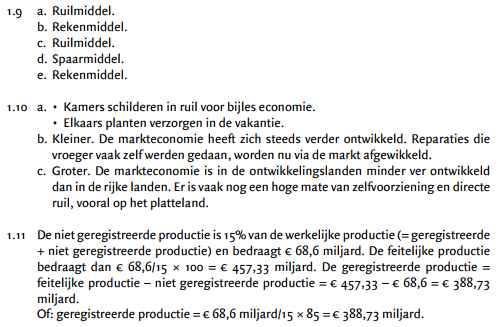 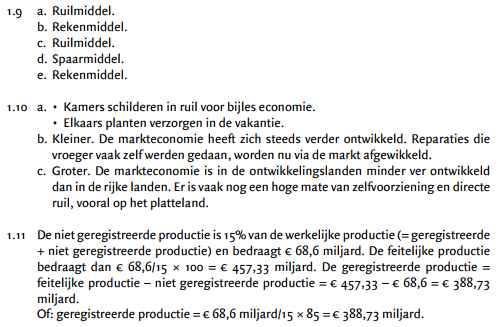 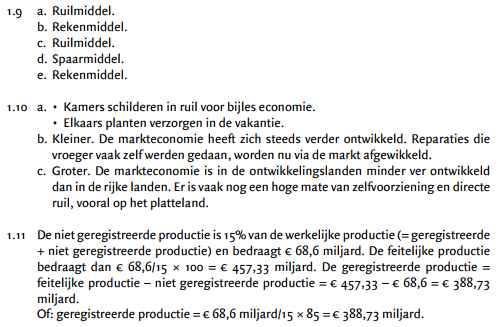 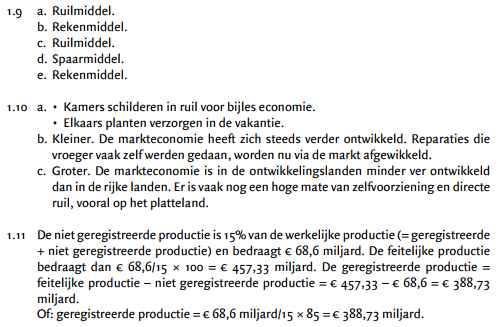 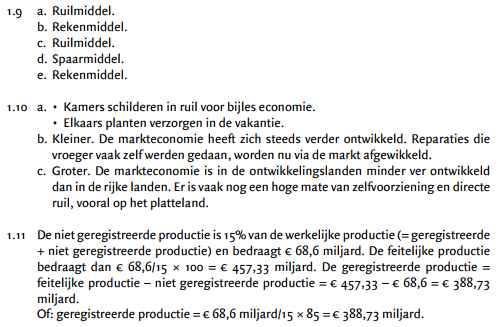